Instructions
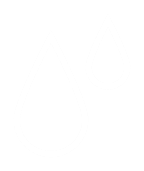 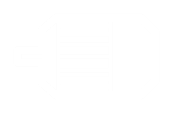 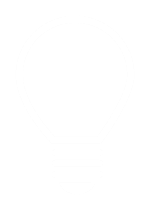 Bright Ideas
Edit text:
Click in the text and edit text as needed
What are your best ideas to:
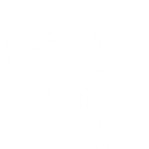 ___________________
___________________
___________________
Change background colour:
Right click on the background, select Format Shape, select Fill and choose your preferred colour
Change vector images:
Right click on the image, select change picture, select ‘From a file…’ and choose a vector png image of your choice or select ‘From Icons…’ and select a relevant image
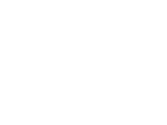 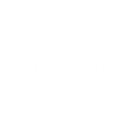 May 1-30, 2018
Submit your ideas at:
________________
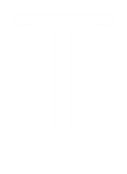 Win Prizes
The best ideas will be awarded _____________
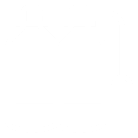 Add your logo:
Right click on the image, select change picture, select ‘From a file…’ and choose a jpeg or png image of your business logo
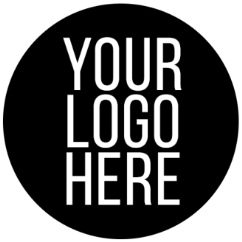 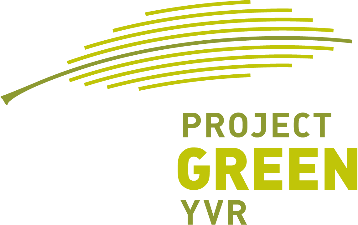 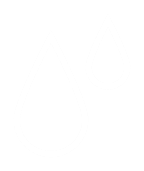 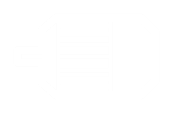 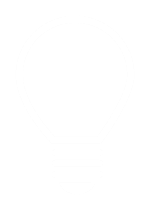 Bright Ideas
What are your best ideas to:
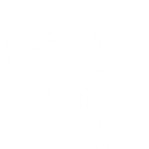 ___________________
___________________
___________________
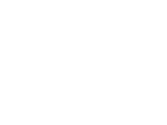 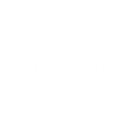 May 1-30, 2018
Submit your ideas at:
________________
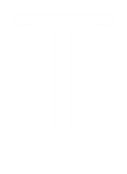 Win Prizes
The best ideas will be awarded _____________
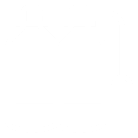 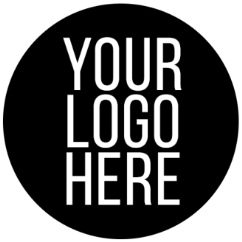 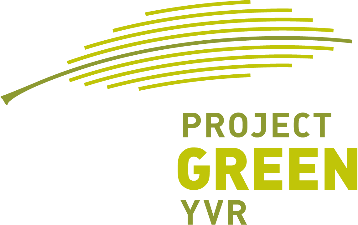 [example]
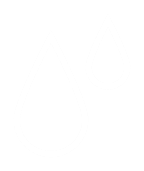 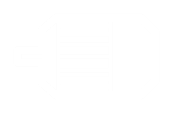 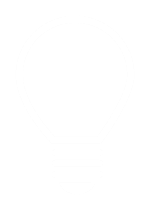 Bright Ideas
What are your best ideas to:
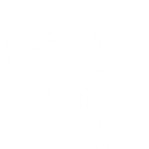 reduce waste
save energy
improve safety
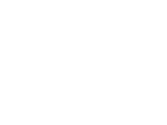 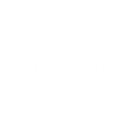 May 1-30, 2018
Submit your ideas at:
www.survey.com/share-your-ideas
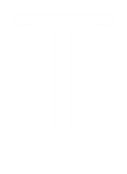 Win Prizes
The best ideas will be awarded a gift certificate to Tim Hortons
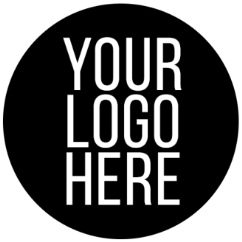 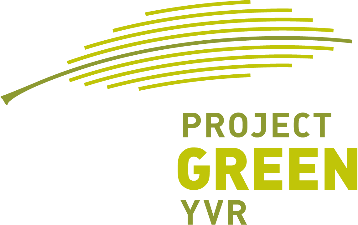 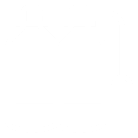